«Банковская Школа ВТБ»
Выбор ВТБ – Ваш выбор
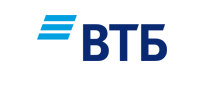 Банковская школа ВТБ - это
45 часов активных практических занятий (семинаров и тренингов)
10 тематик проводимых тренингов
51 положительный отзыв от студентов ВУЗов за 2016-2017-2018 годы
✔ Семинары-практикумы, посвященные современным банковским продуктам розничного бизнеса и их конкурентным преимуществам (Ипотека, Инвестиционные продукты, малый бизнес)
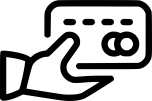 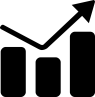 ✔ Мастер-классы,  проводимые  руководителями Филиала 7806, освещающие структуру и стратегию розничного бизнеса группы ВТБ
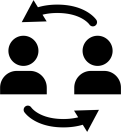 ✔ Тренинги, посвященные вопросам коммуникации (Деловые коммуникации, этика делового общения) (тренеры ВТБ)
✔ Тренинги, посвященные продажам банковских продуктов (Продающая презентация, навыки продаж) (тренеры ВТБ)
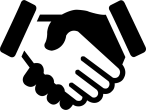 По итогам обучения студенты получают Сертификат о прохождении обучения в Банке!
Ценность программы обучения
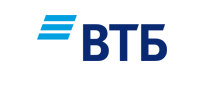 После прохождения специального курса повышения квалификации
студенты будут разбираться в финансах, узнают особенности кредитования и станут более эффективно распоряжаться собственным бюджетом
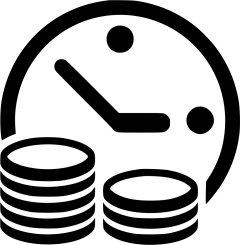 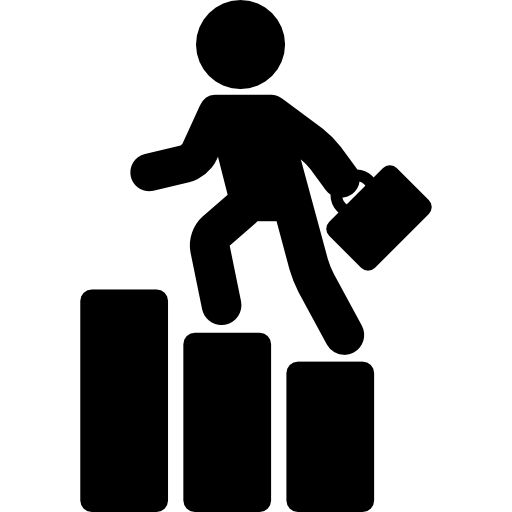 Смогут получить новые передовые практические знания и навыки, которые необходимы будут в дальнейшей работе, не только в Банке
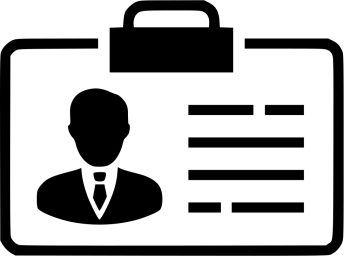 При успешном прохождении обучения появится возможность получить профессиональный опыт, проходя практику в ведущих бизнес-подразделениях ВТБ
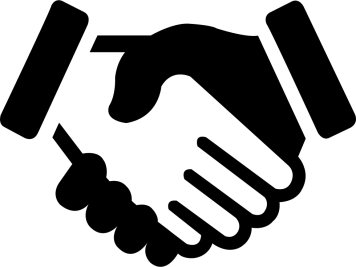 При успешном прохождении обучения и сдаче зачета у студентов появится возможность приоритетного трудоустройства в ВТБ
3
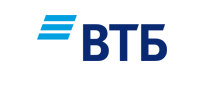 Продолжительность программы обучения:
2 месяца 2019 учебный год 
(1 – 2 раза в неделю, от 2 до 8 часов)
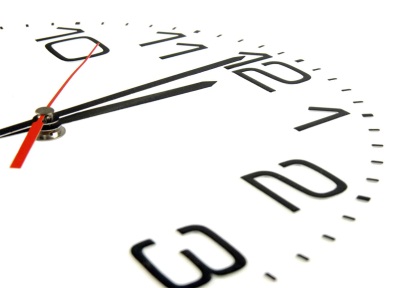 Программу проводят в Региональном учебном центре ВТБ либо в ВУЗе в свободное от учебы время:
Сертифицированные бизнес-тренеры Банка ВТБ;
Эксперты банковского бизнеса – руководители бизнес-направлений: директора операционных офисов, начальники отделов продаж и обслуживания, малого бизнеса, ипотеки.
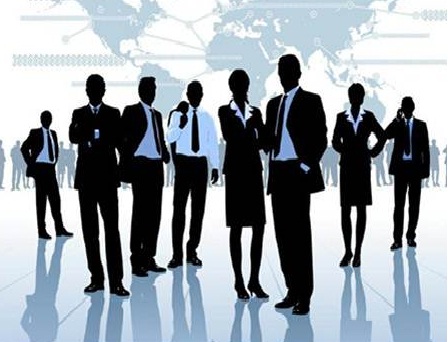 Группа на обучение формируется до 23.05.2019 г. Представители Банка ВТБ приезжают на встречу со студентами,  в рамках которой проводят презентацию Банка и Школы, а также проводят отбор среди заинтересовавшихся студентов в формате деловой игры. Длительность встречи – 2 часа.
4
Структура программы обучения
Открытие «Банковской школы ВТБ – 2019»

Особенности банковского бизнеса (мастер-класс)

(3 часа)
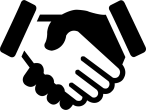 1 БЛОК
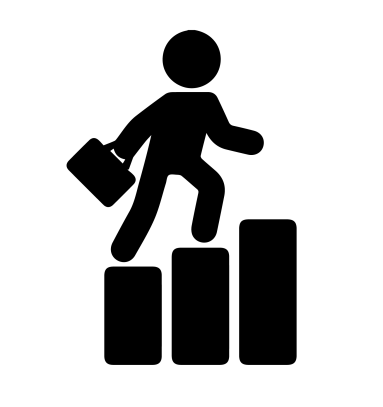 Построение карьеры в Банке ВТБ (мастер-класс)

(3 часа)
2 БЛОК
Структура программы обучения
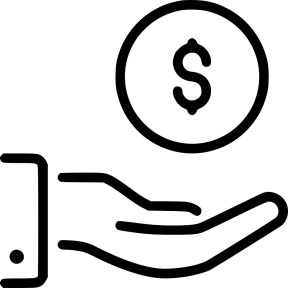 Связь сервиса и бизнес-показателей (мастер-класс)


(2 часа)
3 БЛОК
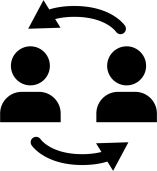 Эффективные коммуникации (тренинг)

(8 часов)
4 БЛОК
Структура программы обучения
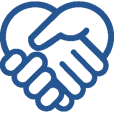 Этика делового общения (мастер-класс)


(2 часа)
5 БЛОК
Локомотивные банковские продукты.  
(кредит наличными, банковские карты, депозиты)


(3 часа)
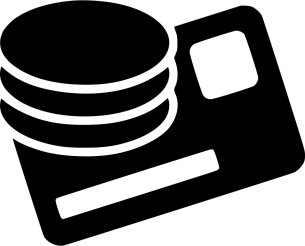 6 БЛОК
Структура программы обучения
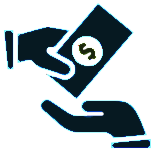 Навыки продаж банковских продуктов (тренинг)

(8 часов)
7 БЛОК
Бизнес-модули в Банке ВТБ.
(Инвестиционные продукты)

(2 часа)
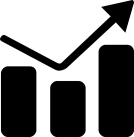 8 БЛОК
Бизнес-модули в Банке ВТБ.
(Ипотечное кредитование)

(2 часа)
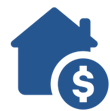 9 БЛОК
Структура программы обучения
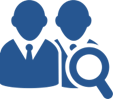 Особенности продуктов для юридических лиц

(2 часа)
10 БЛОК
Навыки проведения продающей презентации (тренинг)

(5 часов)
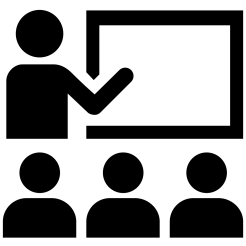 11 БЛОК
Зачет

(3 часа)
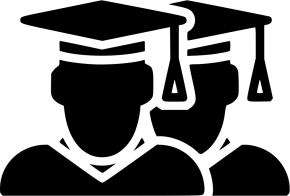 12 БЛОК
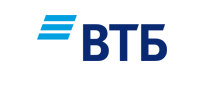 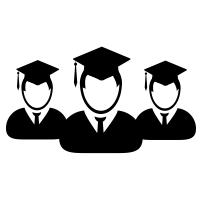 Кому будет полезна данная программа:

Всем, кто планирует связать свою будущую профессиональную деятельность с работой в бизнесе
Мы приглашаем на обучение бакалавров 3 и 4 курса, магистров 1 и 2 курса
Этапы отбора:

1. Заполни анкету
2. Пройди отбор в формате деловой игры
3. Лучшие по результатам отбора будут приглашены в Банковскую школу ВТБ!
2
1
3
Благодаря Банковской школе ВТБ и последующему прохождению практики Ты станешь настоящим профессионалом банковского бизнеса!
10
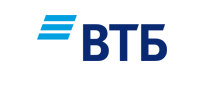 Банковская школа ВТБ
СПАСИБО!
+7 (812) 324 12 10 
доб.57-5495
доб.57-5494

ZhukovaNK@vtb.ru
KuzminaMA@vtb.ru
www.vtb.ru
Жукова Надежда

Кузьмина Мария